Fundusze zostały przekazane na orlik w Jedlińsku
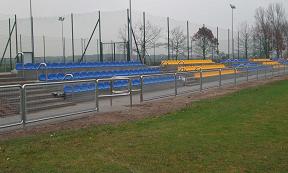 Boisko jest przeznaczone przede wszystkim do grania w piłkę nożną jak i w siatkę czy kosza. Wszyscy się cieszą że jest takie miejsce w którym mogą sobie bezpiecznie pograć i się zrelaksować.
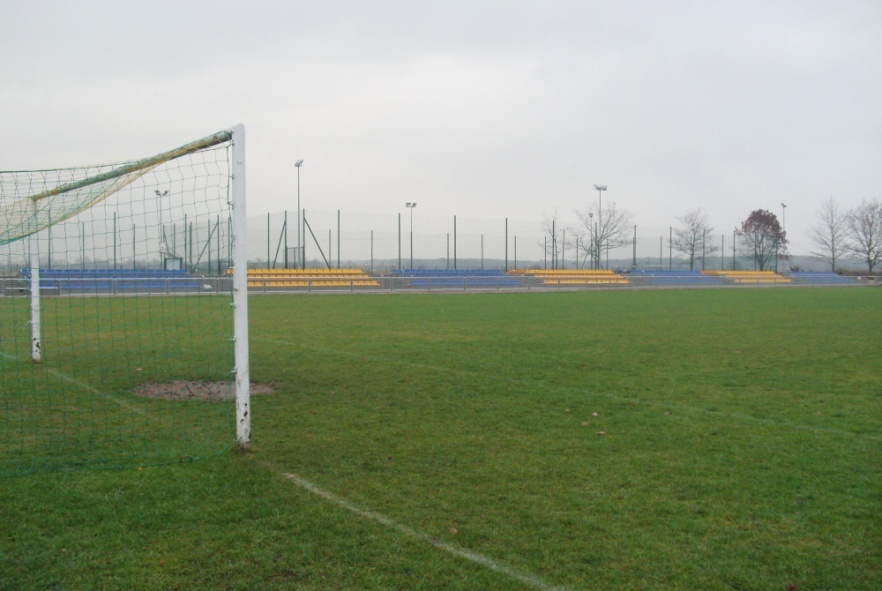 Do całego orlika należą szatnie, w których dzieci i młodziesz przebiera się na wiele zorganizowanych turnieji.
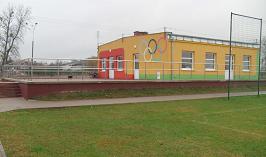 Koniec
Prezentacje wykonała:
                              Katarzyna Okrój